وضع اللاصق الطبي على الجرح
مقدم الهدف: مريم سعيد الخنبشي
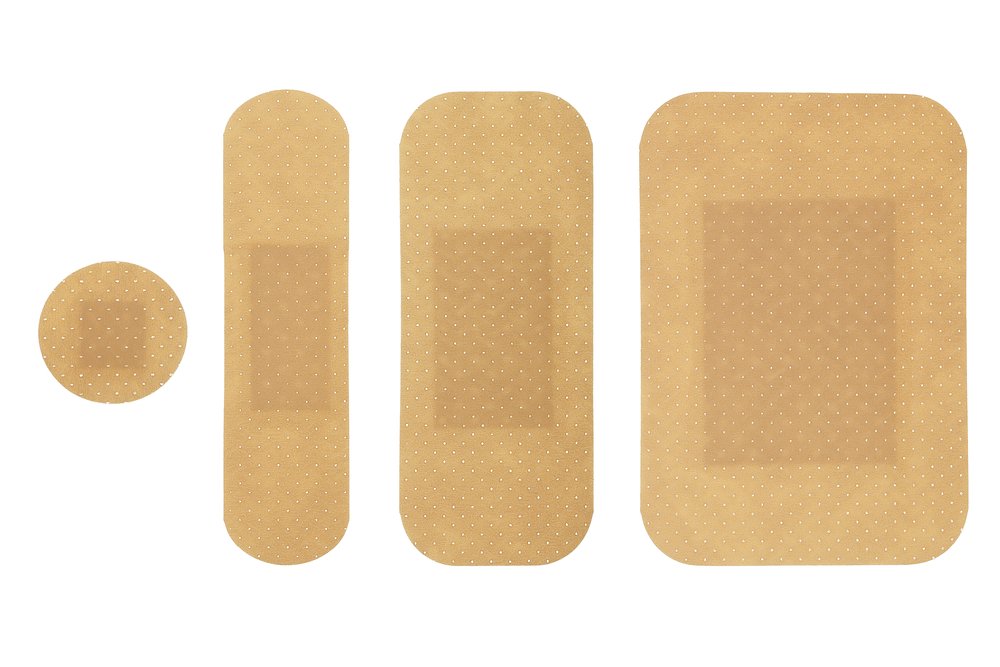 26 August 2020
2
https://youtu.be/hs2lvrk5itk
26 August 2020
3
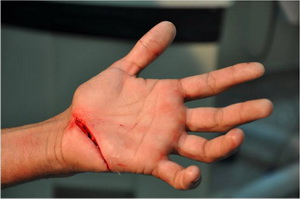 26 August 2020
5